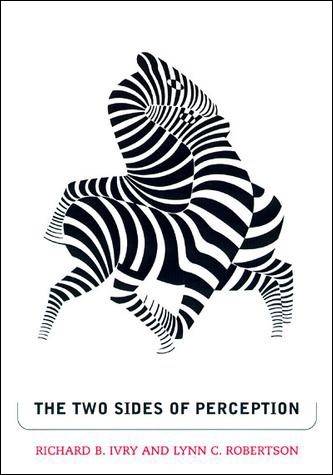 Persepsi dan Komunikasi
Oleh Suci Marini N
Komunikasi dan Persepsi
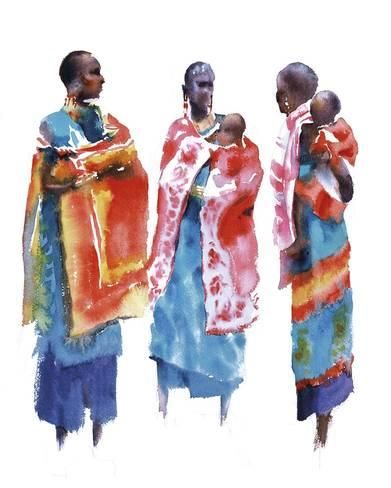 Persepsi membuat manusia mengerti apa yang dikomunikasikan orang lain, dan bagaimana kita mengkomunikasikan sesuatu kepada orang lain.
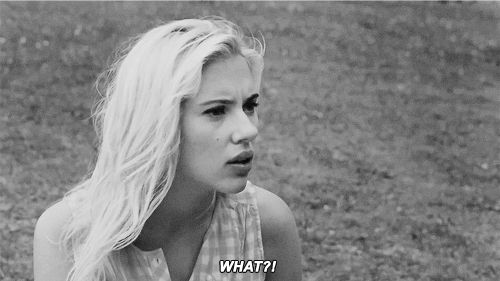 APA ITU PERSEPSI?
“Proses aktif menciptakan makna melalui proses; menyeleksi, mengorganisir, dan menginterpretasikan; orang, objek, peristiwa, situasi, atau berbagai fenomena.”
Definisi
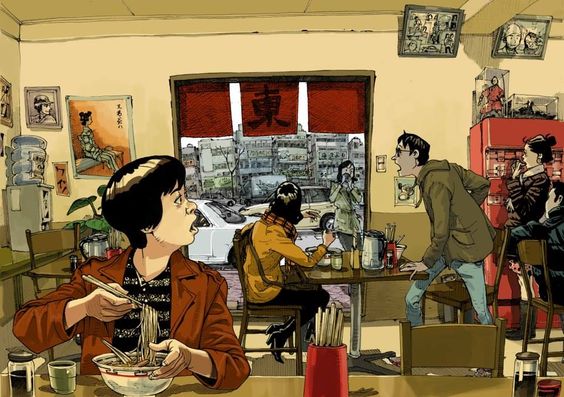 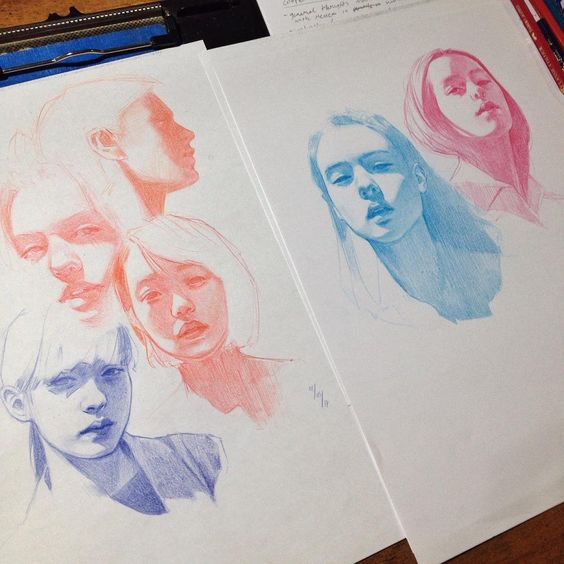 Apa yang dipelajari?
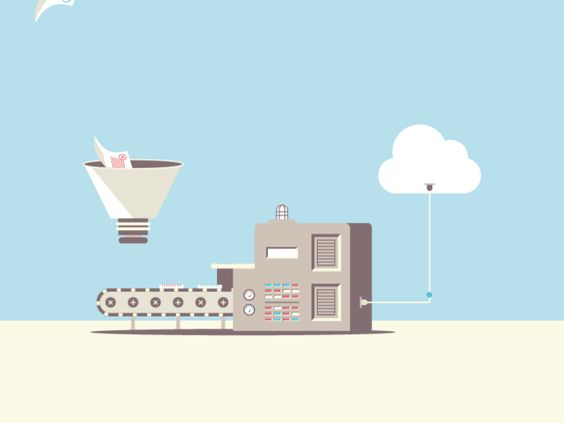 Proses Persepsi
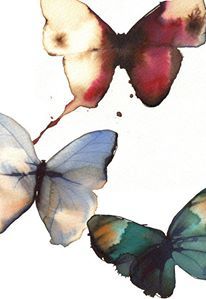 Seleksi
Fokus pengamatan dipersempit.
Hanya pada hal yang dianggap penting dan tidak memperhatikan apa yang terjadi di sekeliling.
Fokus dan abai yang lain
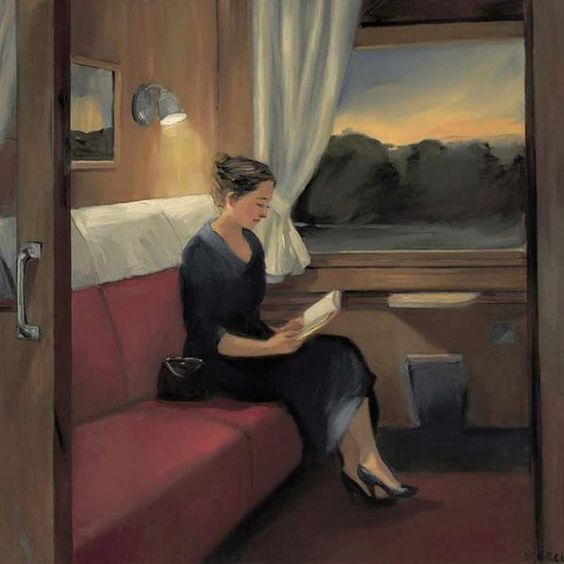 Seleksi
Faktor yang meningkatkan potensi seleksi:
Peristiwa LUAR BIASA – menarik perhatian
PERUBAHAN signifikan
Objek yang memang ingin diperhatikan
KETAJAMAN INDRA
MOTIVASI dan KEBUTUHAN
HARAPAN
BUDAYA
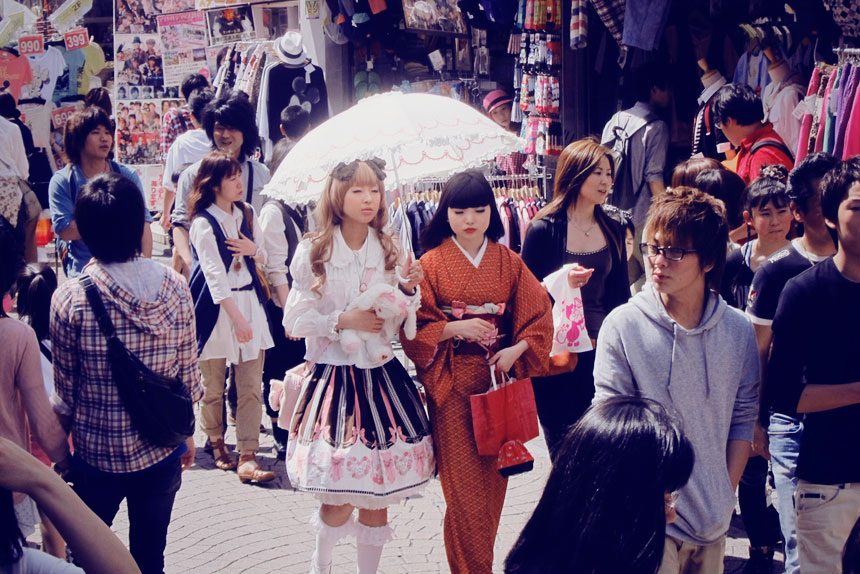 Mengatur apa yang telah kita perhatikan dengan selektif untuk membuatnya berarti.
Teori yang menjelaskan cara kita mengorganisasikan pengalaman  Teori Konstukvisme
Teori Konstruktivisme
Manusia mengatur dan menafsirkan pengalaman dengan mengaplikasikan struktur kognitif yang disebut skema.
Organisasi
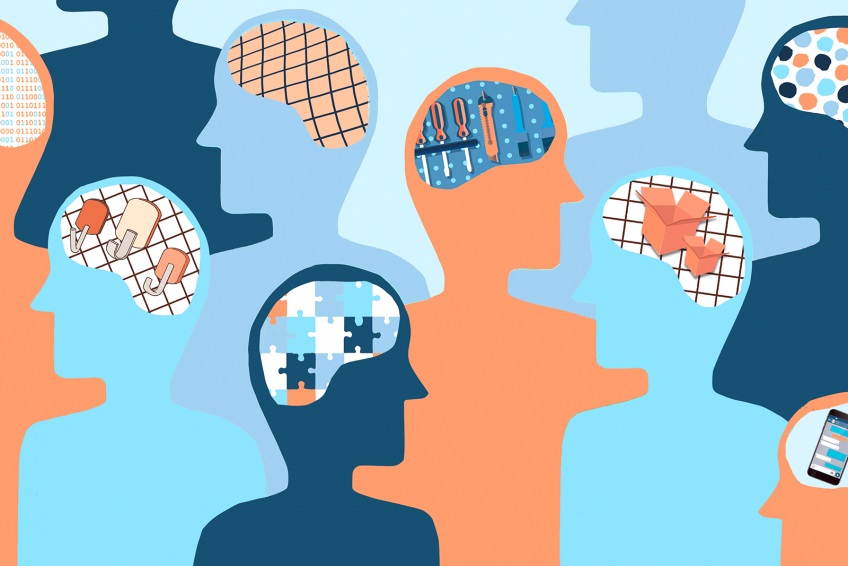 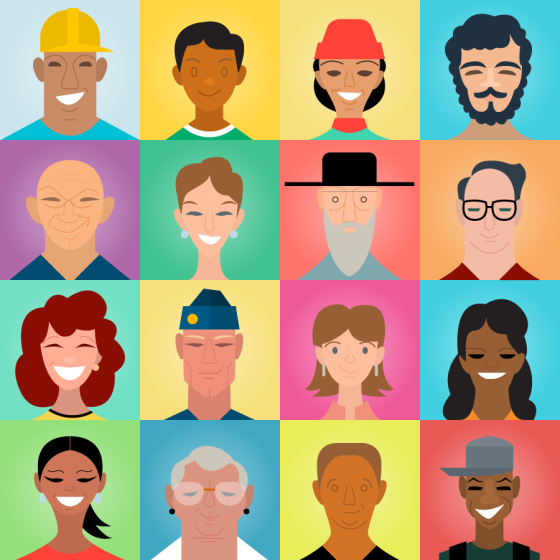 Organisasi
4 Skema Kognitif untuk memahami fenomena (Kelly, 1995; Hewes, 1995):
Prototipe: Contoh terbaik/ paling ideal dari masing-masing kategori (e.g – yang diidolakan dalam lingkungan Sahabat, Keluarga, Kolega, dll)
Konstruk Personal: Standar yang digunakan untuk mengukur seseorang/situasi bipolar (2 kutub) (e.g – cantik/tidak cantik, pintar/tidak pintar, dll)
Stereotipe: Generalisasi prediktif mengenai orang dan situasi (e.g - @Indonesia – Suku?)
Skrip: Pedoman/ panduan berperilaku berdasarkan apa yang telah kita alami dan pengamatan kita pada beragam situasi (e.g – bertemu dosen saat formal/informal)
Interpretasi
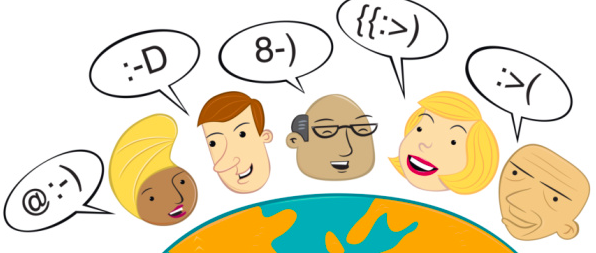 Proses subjektif untuk menjelaskan persepsi yang kita alami, dengan tujuan memberi makna terhadap informasi
Atribusi
Interpretasi
Dalam proses interpretasi manusia membuat atribut 
Atribusi  Kenapa sesuatu terjadi? Kenapa mereka begitu?
Reasoning
Dimensi Atribusi
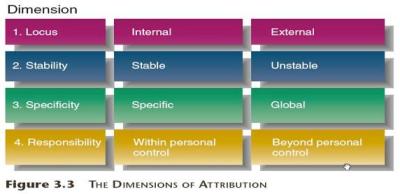 Kesalahan Atribusi
Bias yang mementingkan diri sendiri (self-serving bias)
Kesalahan fundamental atribusi (fundamental attribution error)
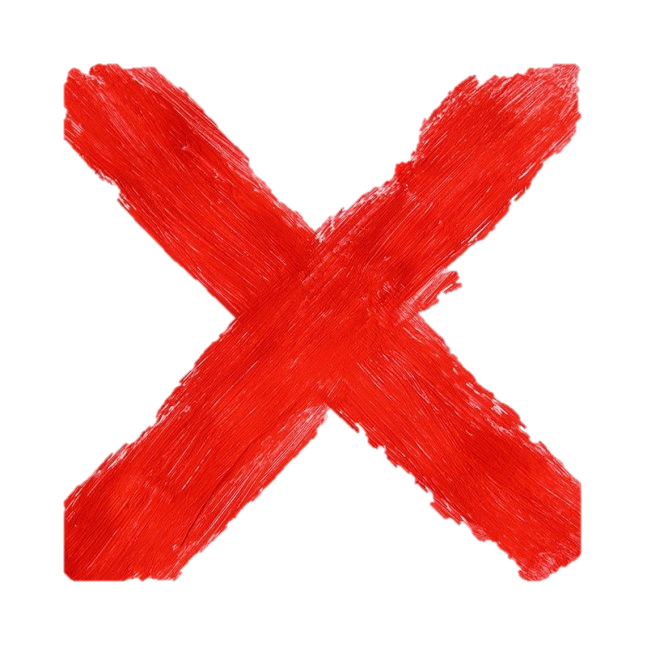 Kesalahan Atribusi
Bias yang mementingkan diri sendiri (self-serving bias)
Manusia cenderung membangun atribusi memenuhi kebutuhan personal masing-masing. 
Contoh: Saya seseorang yang dibesarkan dengan budaya barat. Interpretasi saya terhadap orang yang terbuka dalam berbicara adalah positif. 
Cenderung menyalahkan kegagalan pada atribusi eksternal, tidak stabil, dan faktor spesifik di luar kendali internal (Schutz, 1999)
Kesalahan Atribusi
Kesalahan fundamental atribusi (fundamental attribution error) 
Manusia cenderung melebih-lebihkan sebab internal untuk perilaku yang baik dan menganggap remeh sebab eksternal. Sebaliknya cenderung meremehkan sebab internal dalam kegagalan dan menumpukan kesalahan pada sebab eksternal
Fokus pada lokus
PROSES PERSEPSI
Contoh: 
Seleksi: Memperhatikan seseorang yang berlari kencang sambil menangis kepada anda. (Perubahan Variasi Signifikan)  
Organisasi: (Stereotip) Menangis menggambarkan kesedihan.
Interpretasi: Atribusi (Stabilitas-Tidak Stabil) Dia menangis karena ada masalah keluarga.
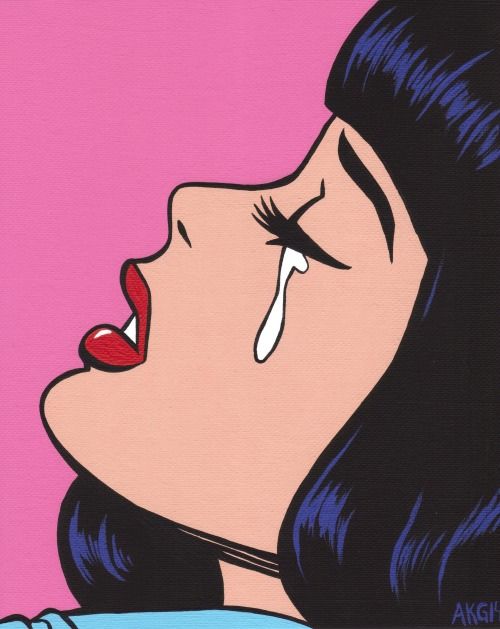 FAKTOR YANG MEMPENGARUHI PERSEPSI
Fisiologi
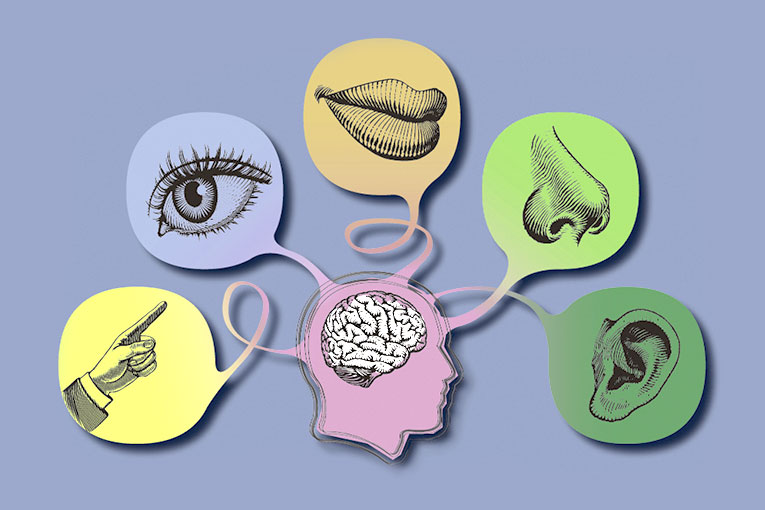 Ketajaman indra atau kemampuan fisik adalah salah satu alasan yang memungkinkan orang mempersepsikan beda untuk sesuatu yang sama.
Usia
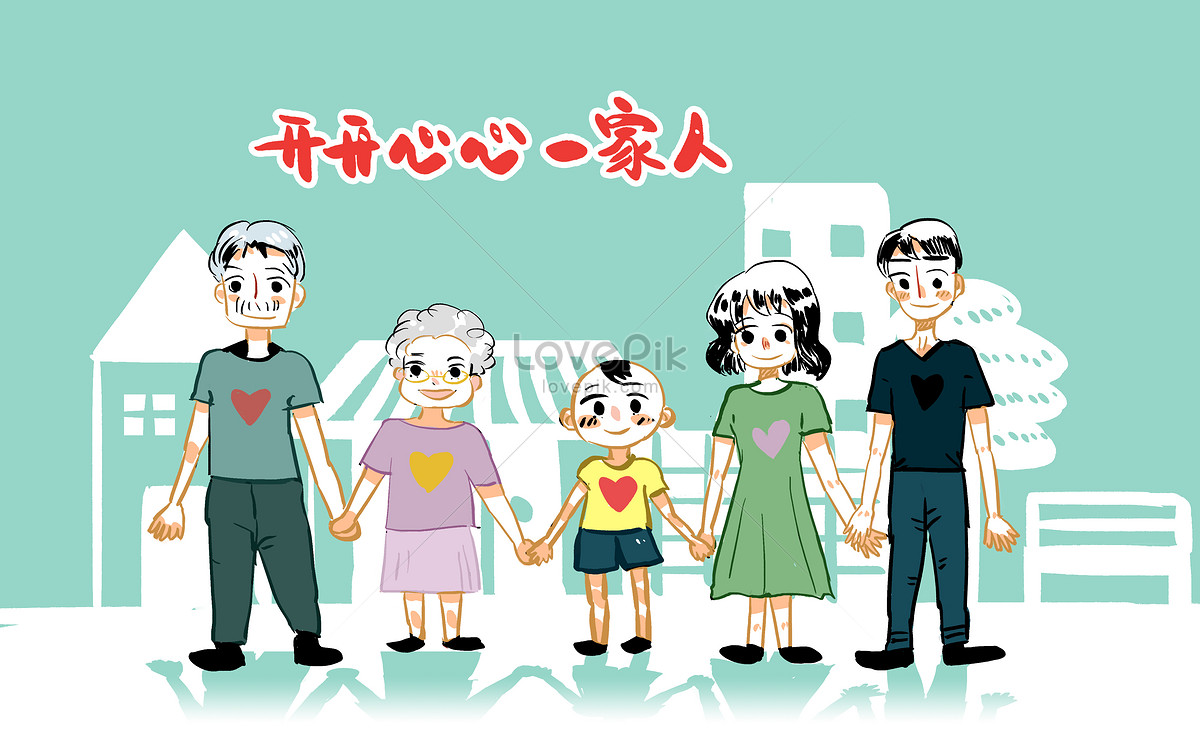 Usia dapat mempengaruhi persepsi kita terhadap waktu.
Budaya
Budaya merupakan nilai, norma, kepercayaan, dan pemahaman dari interpretasi terhadap pengalaman yang melingkupi sekelompok manusia. 
Hal tersebut memungkinkan perbedaan persepsi terhadap budaya yang berbeda.
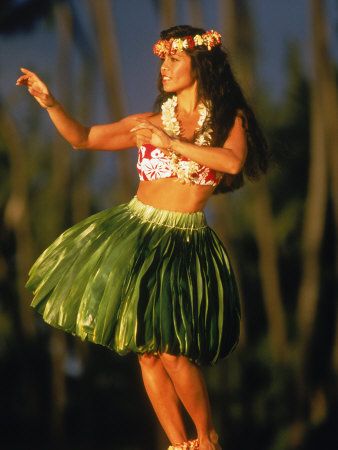 Lingkungan Sosial
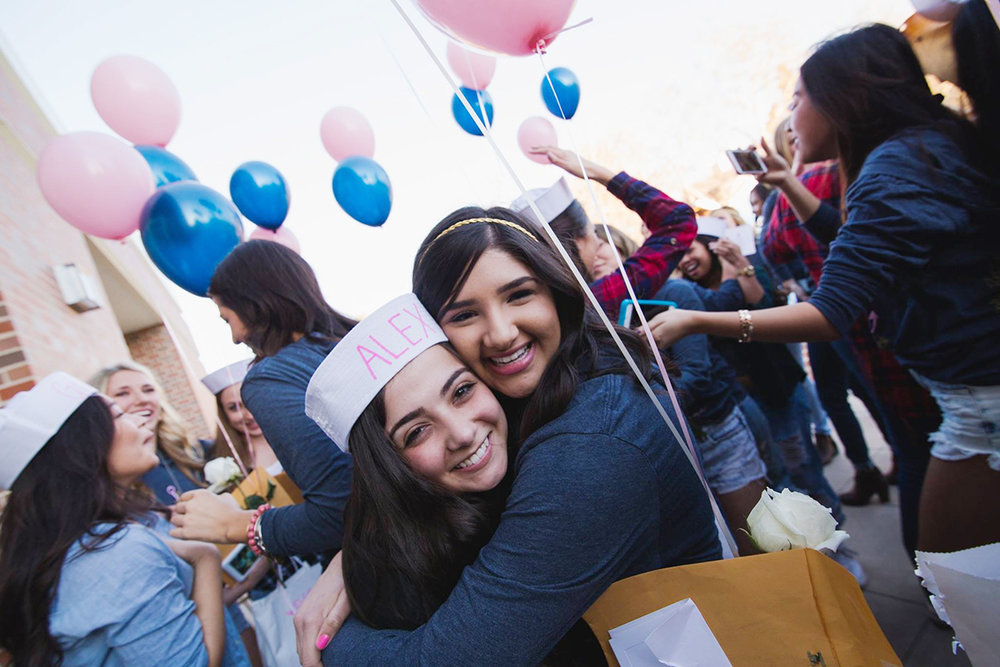 Lingkungan sosial memungkinkan kelompok-kelompok yang dimiliki oleh seseorang mempengaruhi persepsi.
Peran Sosial
Interaksi yang dihadapi sehari-hari memengaruhi bagaimana cara kita menginterpretasikan dan mengevaluasi peran.
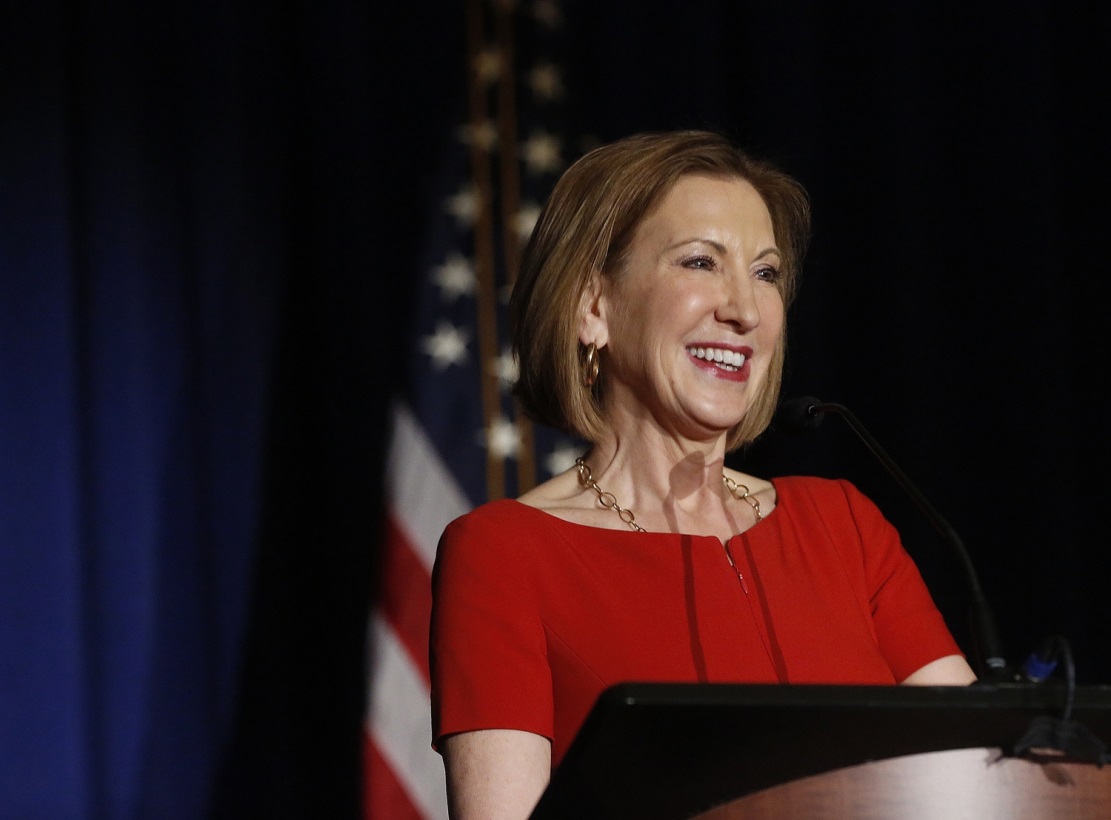 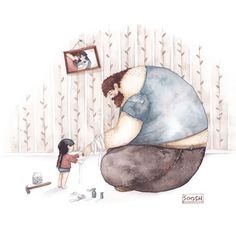 Kemampuan Kognitif
Cara kita berfikir terhadap situasi dan manusia akan mempengaruhi cara kita memilih, menyusun, dan menginterpretasikan pengalaman.
Dipengaruhi:
Kompleksitas Kognitif: Mengacu kepada personal konstruk yang digunakan dalam interaksi; orang dewasa > kompleks dari anak – anak
Person-centeredness: Kemampuan untuk melihat orang lain sebagai individu yang unik.
Kita dapat melihat betapa beragamnya cara melihat hubungan interpersonal pada orang (dengan gaya kelekatan yang berbeda) – e.g: gaya kelekatan aman  dia dicintai dan percaya orang lain
Teori Keperibadian Implisit - Bagaimana konsep diri mempengaruhi persepsi interpersonal
Diri Sendiri
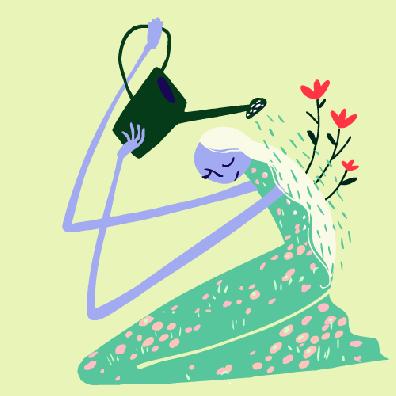 PANDUAN MENINGKATKAN PERSEPSI
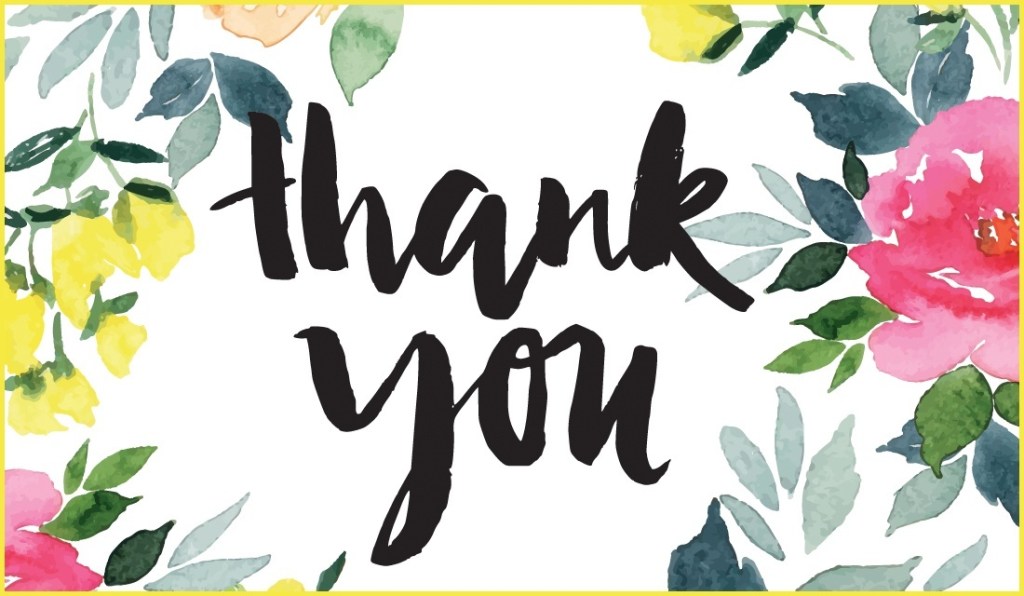